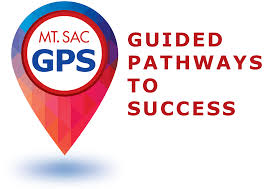 Mt. SAC: How GPS Fits Into What We Do
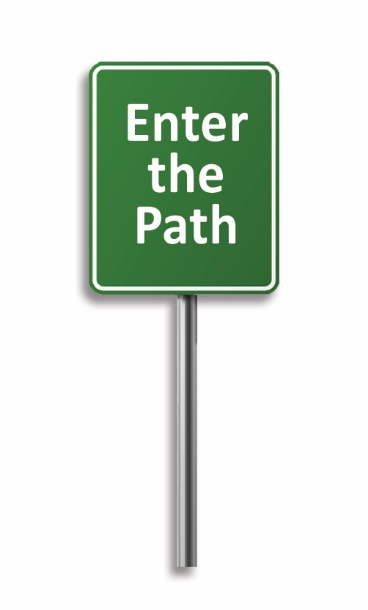 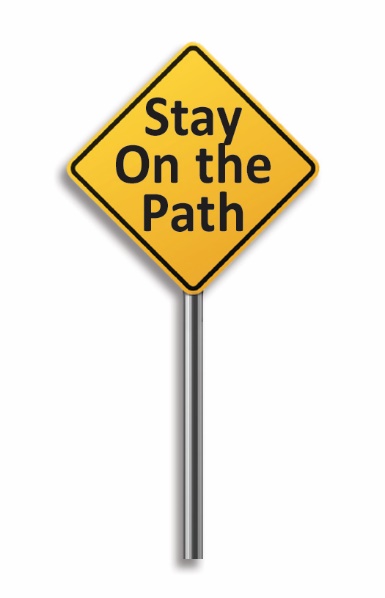 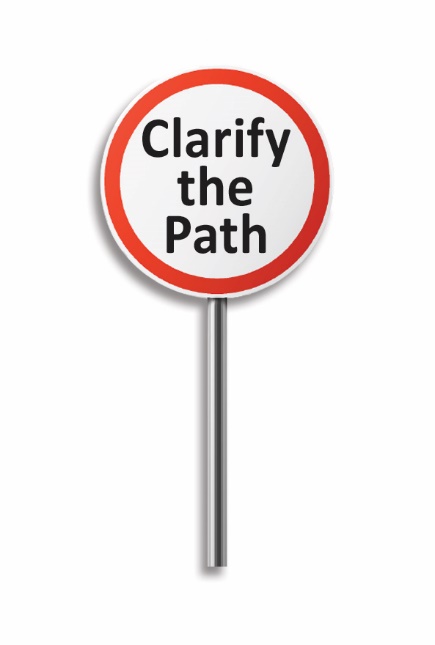 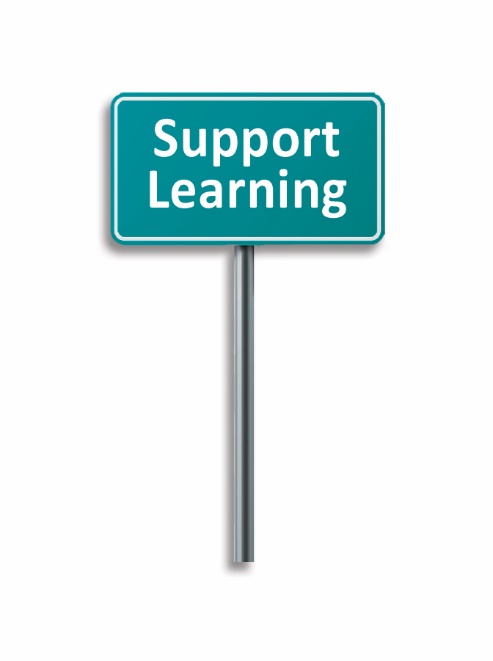 Promise Program Support
Multiple Measures Assessment
Dual and Concurrent Enrollment
Equity Outreach/SCFF
Financial Aid Outreach
Financial Aid Follow Up/SCFF
New Student Orientation 
MAP Workshops
Accelerated Courses
Corequisite Support Courses
Contextualized Learning
Integration of Basic Skills Instruction and Academic Support
Tutoring
Student Equity Efforts
SCFF Outcomes
Momentum Point Recognition
Completion Interventions
Career Clusters/Meta Majors
Academic Program Maps
Career Development
SSSP Ed Plans
Counseling Interventions
Degree Audits
Linking Ed Plans to Course Scheduling
Basic Skills Needs Assessment
Student Learning Outcomes
Program Level Outcomes
Institutional Level Outcomes
Momentum Point Recognition
Advisory Boards
Professional Development
Strategic Plan Goals and PIE Planning Process
[Speaker Notes: Chris
Explains the 4 pillars and emphasizes what Guided Pathways means at Mt. SAC. Describes how rest of presentation will be organized.]